Question formation and tag question
Grammar
Put who, what or which in the gaps.
01
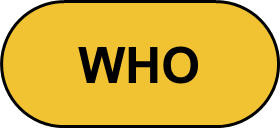 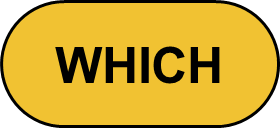 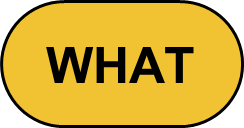 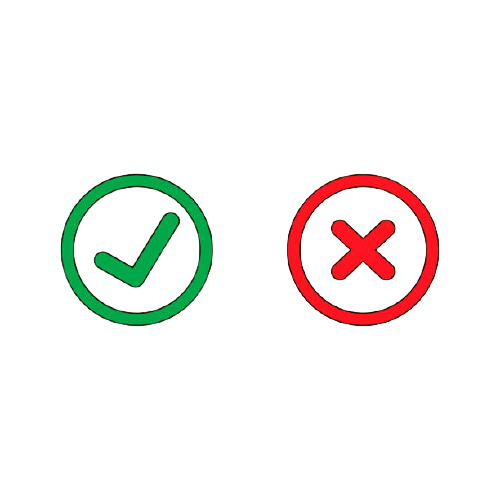 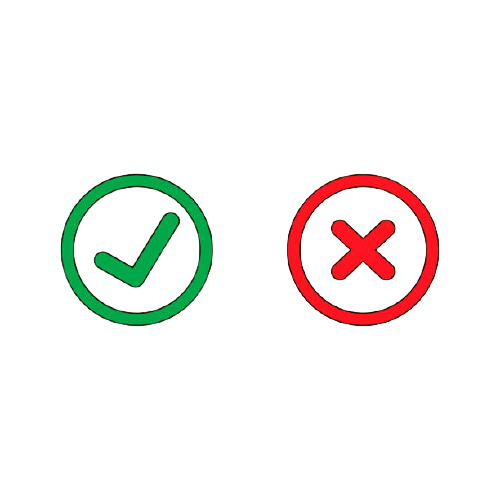 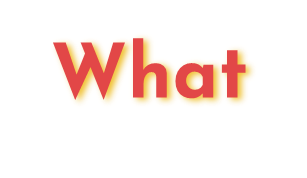 ......................... did you eat last night ?
02
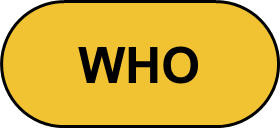 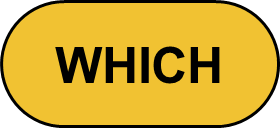 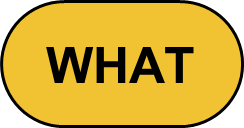 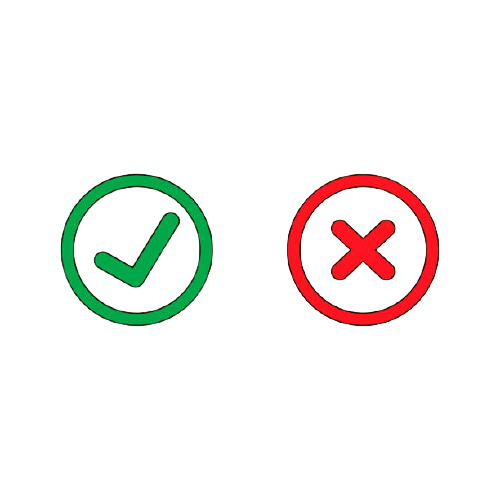 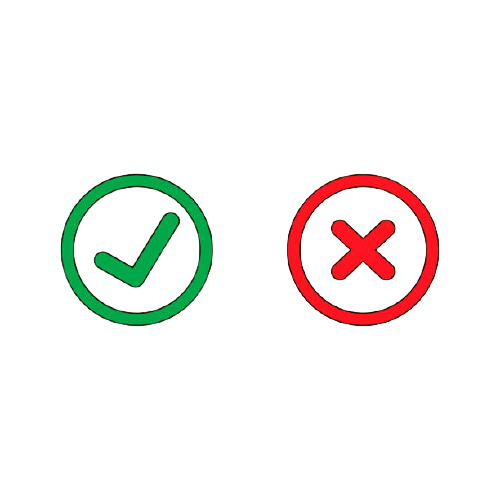 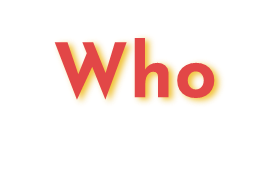 ...................... are you writing to ?
03
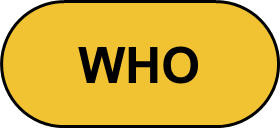 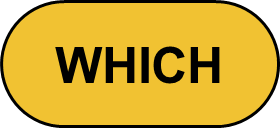 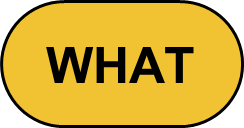 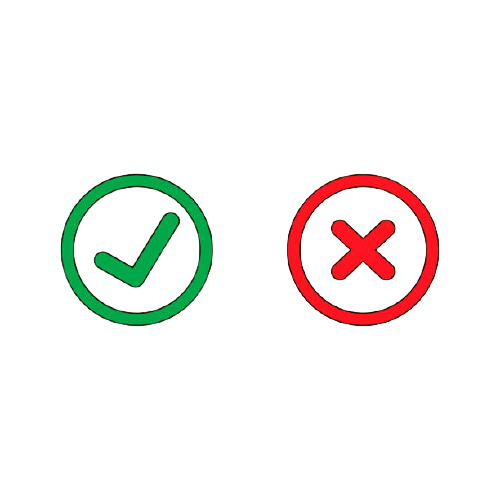 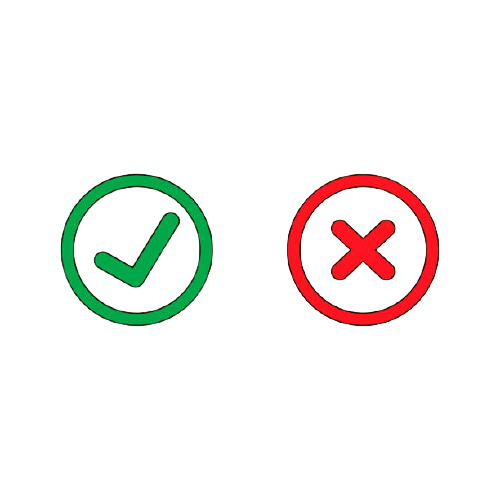 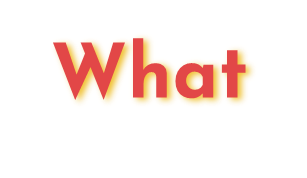 ...................... ‘s the answer to question 13 ?
04
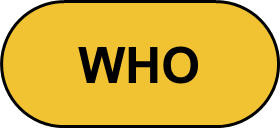 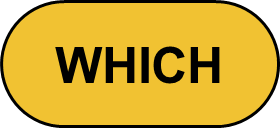 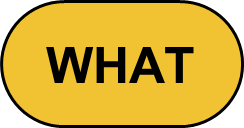 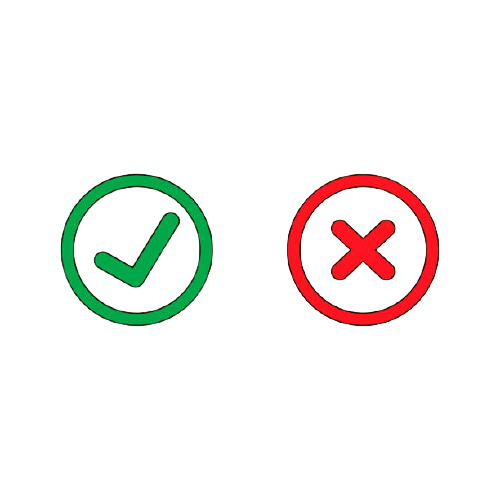 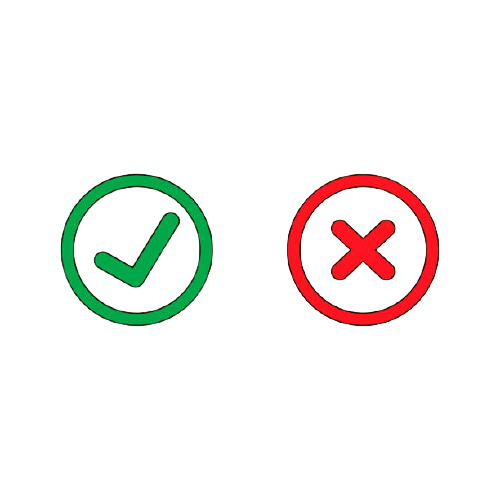 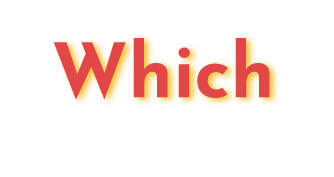 ...................... pen is yours, the green one or     the blue one?
Tag question
Grammar
01
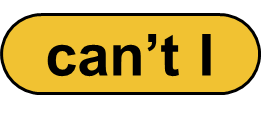 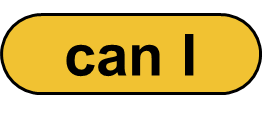 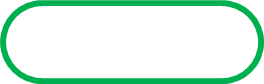 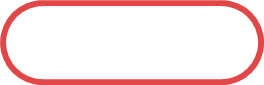 I can use this ticket on any bus,  …………… ?
02
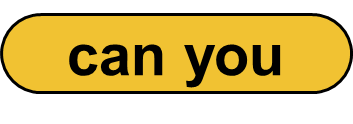 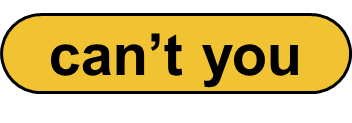 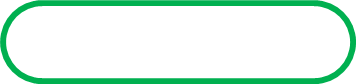 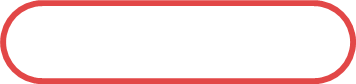 2.  You can’t play the piano,  …………………… ?
03
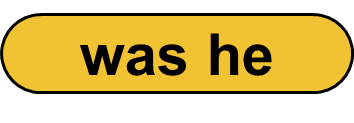 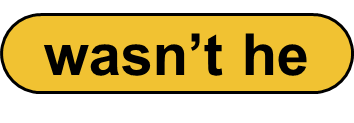 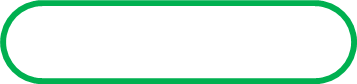 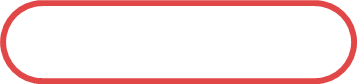 3.He wasn’t very polite,  …………………… ?
04
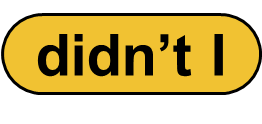 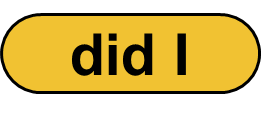 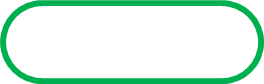 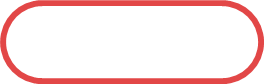 4.  I didn’t make a mistake,  ……………… ?
05
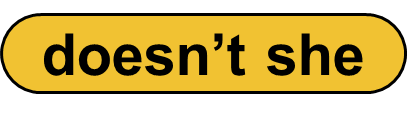 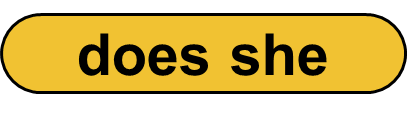 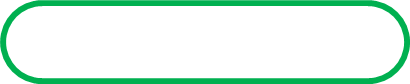 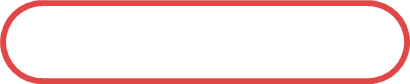 5. She comes from Italy, …….?